Летец Христо Топракчиев
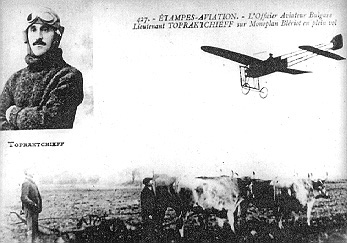 Изготвено от учениците от Ученическия съвет
Роден е на 16 декември 1887 г. в град Сливен. Произхожда от революционен род. Завършва Военното училище в София.
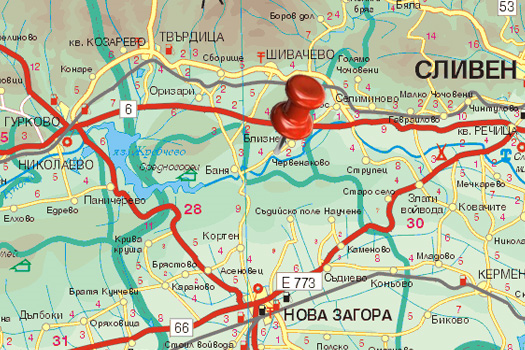 През 1912 г. избухва Балканската война. Българското Министерство на войната решава  да използва аероплани.
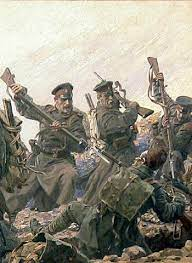 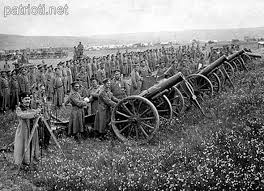 Обявен е конкурс за набиране на летци и техници за бъдещите български бойни самолети.
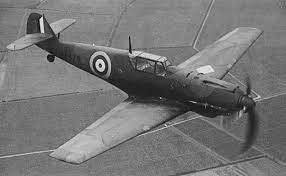 На изпитите се явяват няколко десетки млади и способни офицери. От тях Генералният щаб класира по бал 17 души, които да се подготвят в чужбина.Сред класираните е и Христо Топракчиев.
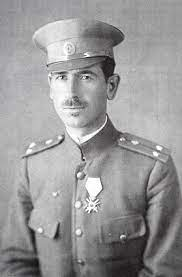 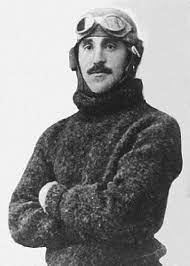 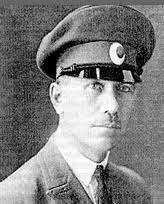 Продан Таракчиев
Радул Милков
Христо Топракчиев
Христо Топракчиев заедно със Симеон Петров първи  в света разработват специална методика за кацане със спрял двигател.
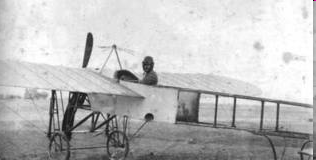 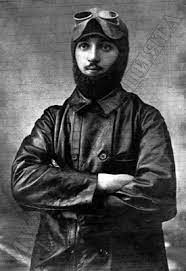 Тя влиза в програмата на Луи Блерио за обучение на пилоти.
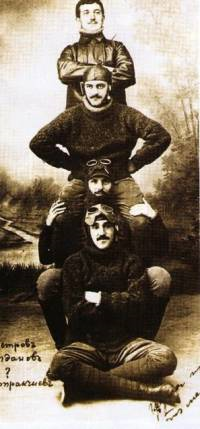 Групата български пилоти и механици от училището на Луи Блерио е първата, завършила успешно обучението си.
Отгоре надолу – поручиците С. Петров, Н.Богданов, С. Калинов и Х. Топракчиев
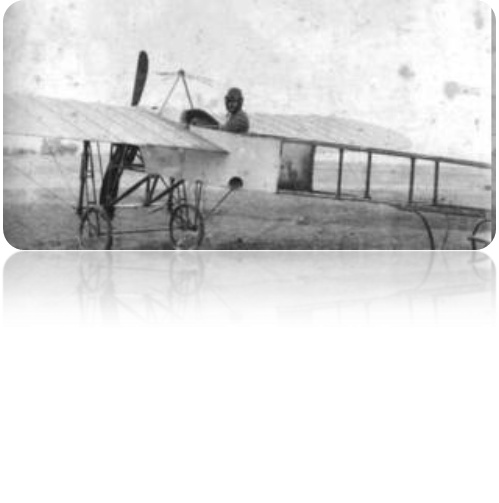 През август 1912 г. Христо Топракчиев е назначен за командир на  първото Аеропланно отделение.
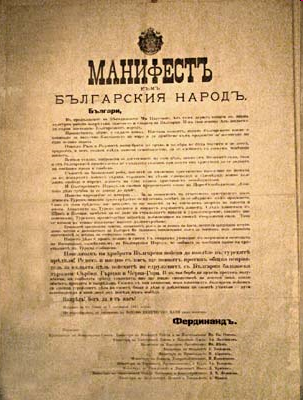 3 октомври 1912 г. България и нейните съюзници (Сърбия, Гърция и Черна гора) обявяват война на Османската империя Целта на войната е да освободи останалите Българи под Турско робство. За броени дни българската армия достига и обсажда непревземаемата Одринска крепост.
В навечерието на войната българската армия разполага с едно балонно и едно аеропланно отделение.
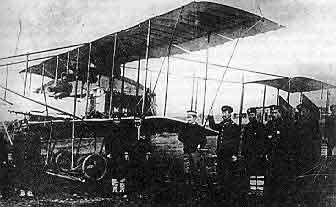 На 5 октомври аеропланното отделение се базира край летището на днешния Свиленград. Там се разполага и щабът на Втора българска армия.
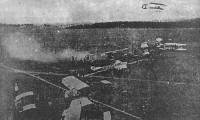 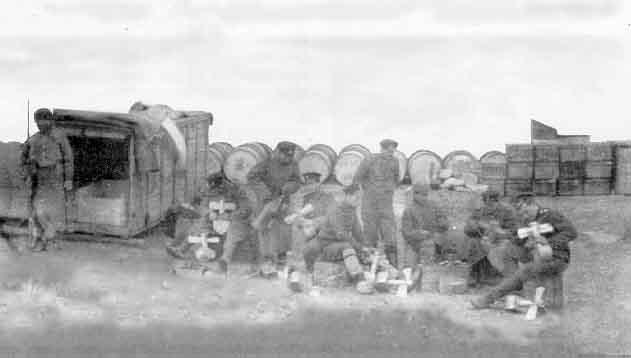 Действията на българските летци започват на 16 октомври 1912 г. с 23 самолета.
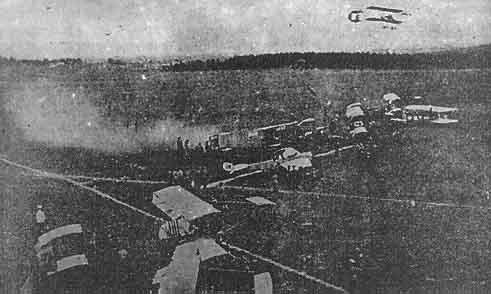 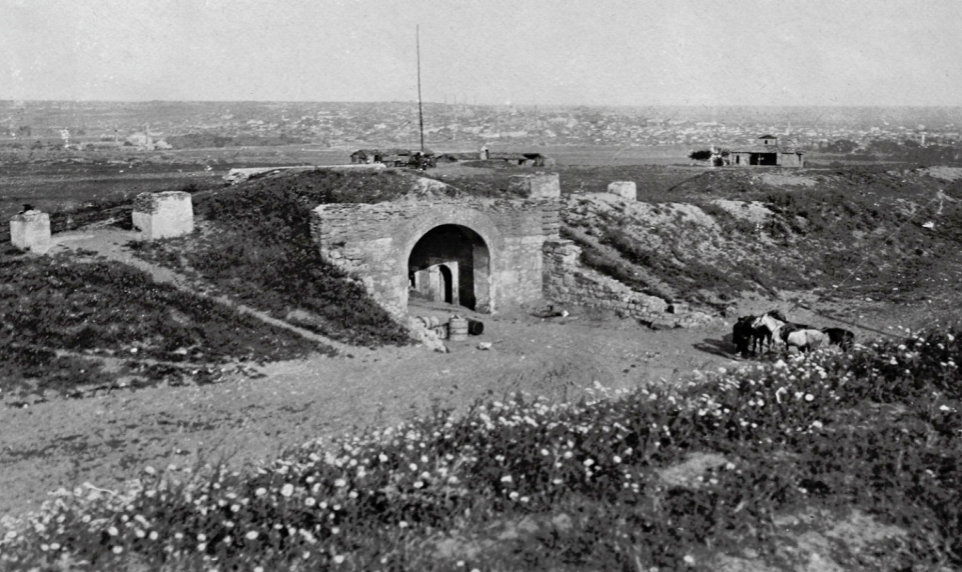 По това време 
българската армия 
навлиза 
в противниковата територия. 
Най-силната крепост в 
Европа – Одрин, е обсадена.
Вътре в крепостта се 
намира елитна турска армия, 
ръководена от военачалника 
Шукри паша.
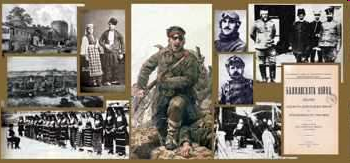 През цялата война българската авиация участва активно в бойните действия. Разузнава противника, прави първите в света аероснимки на военни обекти, хвърля бомби и агитационни материали.
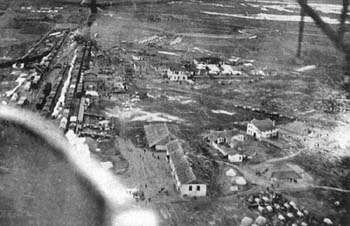 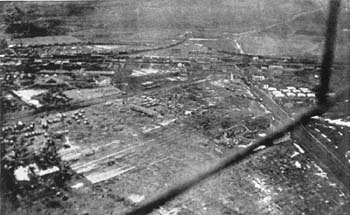 Звезден миг на българските авиатори
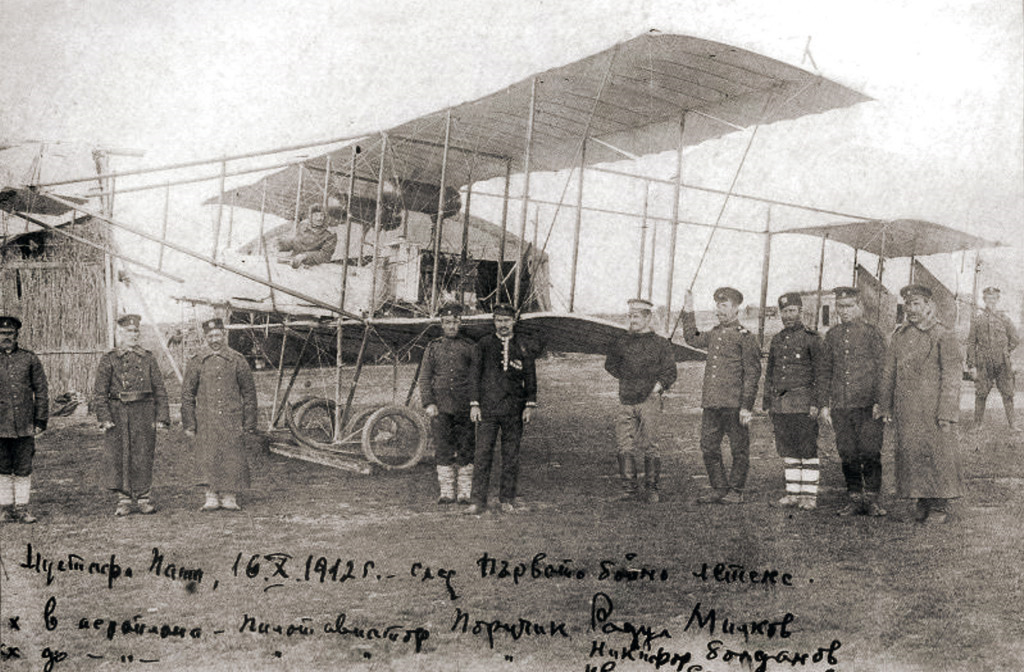 16 октомври 1912 година  българската армия за първи път в света използва самолет за атака на вражески обект . Датата се чества като Ден на българските военновъздушни сили.
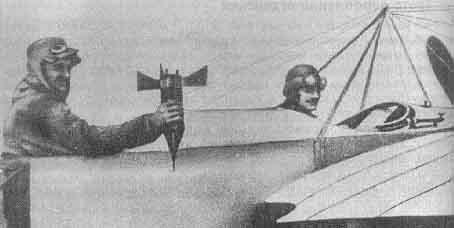 На 16 октомври Радул Милков, извършва заедно с наблюдателя Продан Таракчиев първия боен полет в историята на българската авиация.
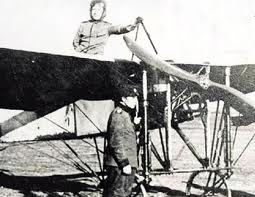 На 17.10.1912 г. поручик Христо Топракчиев и руският летец Т. Ефимов поотделно летят с аероплани „Блерио“ и за първи път във военната история пръскат позиви над противника.
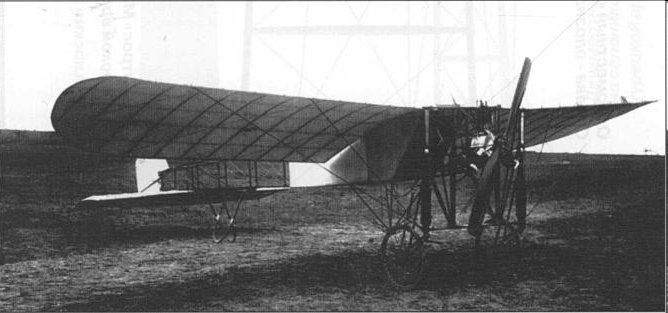 Първа жертва в българската авиация
19 Октомври 1912 – по време на боен полет самолетът „Блерио” на поручик Топракчиев се запалва – той става първата и единствена жертва на българската авиация във войната.
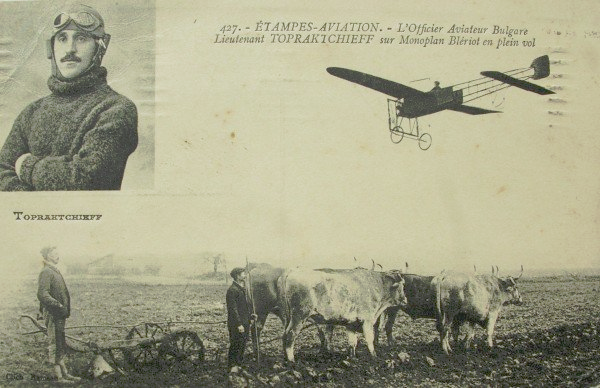 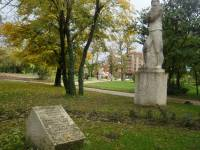 В градския парк на гр. Свиленград се извисява негов паметник в цял ръст.
В Сливен АЕРОКЛУБ  носи неговото име
Копие на легендарния самолет  в естествена големина – възстановка по снимки, изработка на клуб “Авиореликви
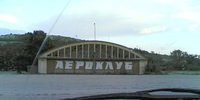 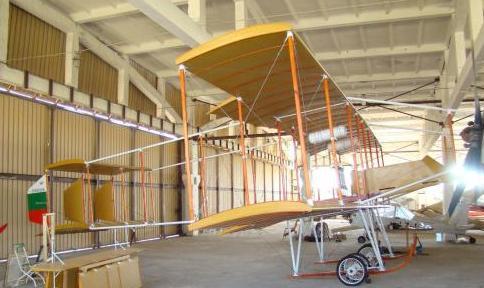 През 2005 г. една улица в софийския район Искър е кръстена на летеца Христо Топракчиев. 
 В град Божурище училище носи неговото име.
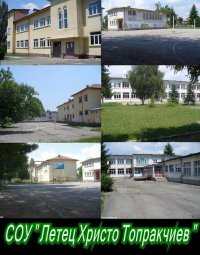 Следват няколко забавни игри ☺
Благодарим за вниманието!
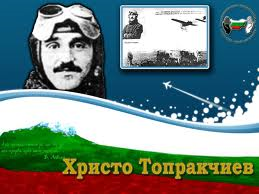